Orientiere Dich am richtigen Ort!
Kolosser-Brief 2,1-5
Teil 4
Reihe: Wie bleibe ich auf Kurs? (1/4)
«Ich erwähne das, weil ihr wissen sollt, wie sehr ich mich für euch einsetze. Ich kämpfe um euch und auch um die Geschwister in Laodizea und um alle anderen, die mich nicht persönlich kennen.»
Kolosser-Brief 2,1
Wie bleibe ich auf Kurs?
„Ich wundere mich, wie schnell ihr euch von dem abwendet, der euch zum Glauben gerufen hat! Durch Christus hat er euch seine Gnade erwiesen,und ihr kehrt ihm denRücken und wendeteuch einem anderenEvangelium zu.“
Galater-Brief 1,6
Wie bleibe ich auf Kurs?
„Es ist so, dass gewisse Leute euch in Verwirrung stürzen, weil sie versuchen,das Evangelium von Christus aufden Kopf zu stellen.“
Galater-Brief 1,7
Wie bleibe ich auf Kurs?
„Ich kämpfe mit leidenschaftlichem Eifer um euch, mit einem Eifer, den Gott selbst in mir geweckt hat. Wie ein Vater seine Tochter mit dem einen Mann verlobt, für den sie bestimmt ist, so habe ich euch mit Christus verlobt, und mir liegt alles daran, ihm eine reine, unberührte Braut zuzuführen.“
2.Korinther-Brief 11,2
Wie bleibe ich auf Kurs?
„Ich laufe mit ganzer Kraft dem Ziel entgegen, um den Siegespreis zu bekommen – den Preis, der in der Teilhabe an der himmlischen Welt besteht, zu der uns Gott durch Jesus Christus berufen hat.“
Philipper-Brief 3,14
Wie bleibe ich auf Kurs?
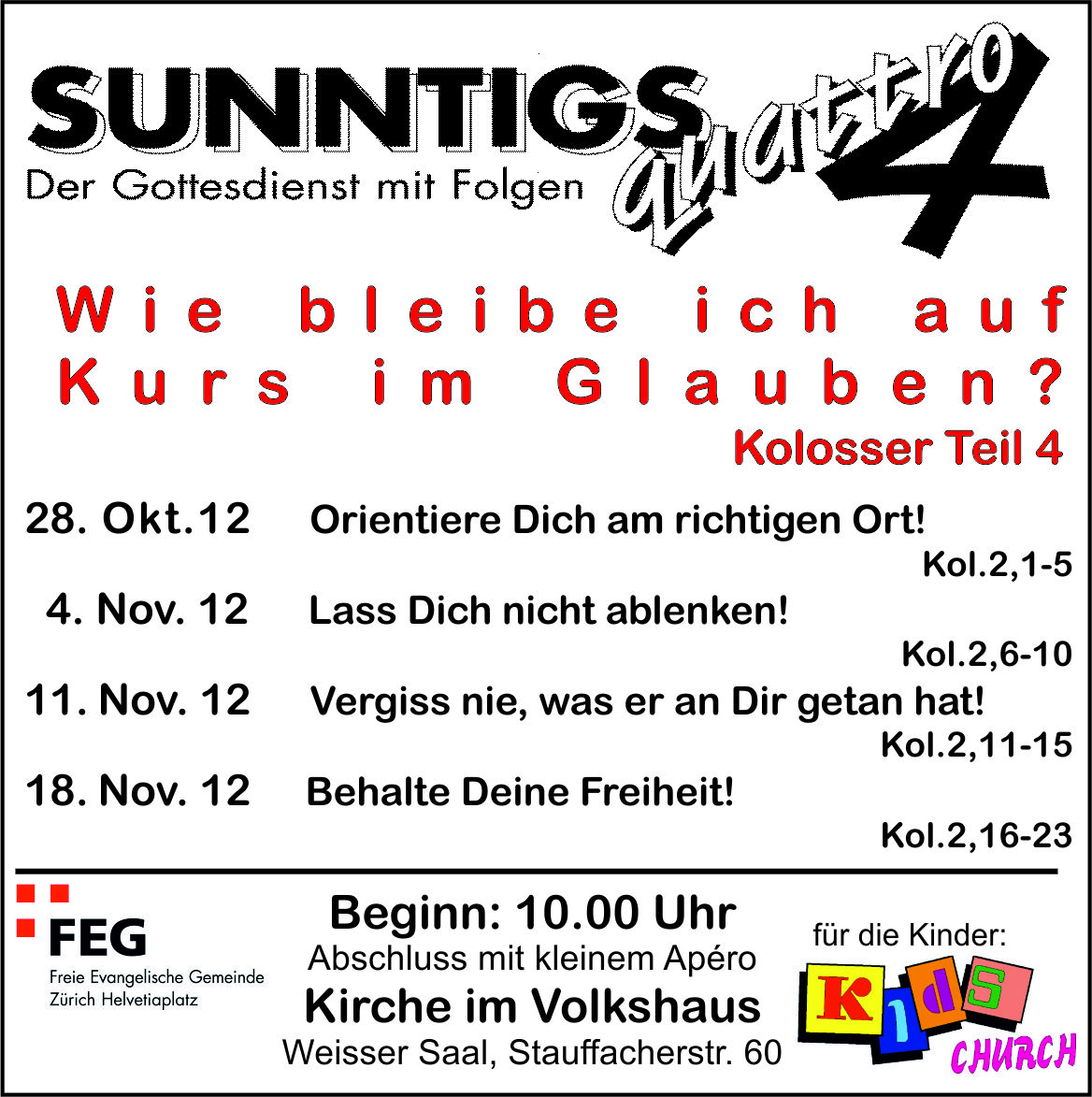 Wie bleibe ich auf Kurs?
Ich erwähne das, weil ihr wissen sollt, wie sehr ich mich für euch einsetze. Ich kämpfe um euch und auch um die Geschwister in Laodizea und um alle anderen, die mich nicht persönlich kennen.
Kolosser-Brief 2,1
Wie bleibe ich auf Kurs?
Es geht mir darum, dass ihr gestärkt und ermutigt werdet und dass ihr in Liebe zusammenhaltet. Dann werdet ihr eine tiefe und umfassende Erkenntnis erlangen, ein immer grösseres Verständnis für das Geheimnis Gottes. Christus selbst istdieses Geheimnis; in ihm sindalle Schätze der Weisheitund der Erkenntnis verborgen.
Kolosser-Brief 2,2-3
Wie bleibe ich auf Kurs?
Ich sage das, damit euch niemand mit kluger Überredungskunst auf einen falschen Weg führt.
Kolosser-Brief 2,4
Wie bleibe ich auf Kurs?
Denn wenn ich auch nicht persönlich unter euch bin, bin ich es doch mit meinen Gedanken, und es macht mir Freude zu sehen, wie geordnet alles bei euch zugeht und wie gefestigt euer Glaube an Christus ist.
Kolosser-Brief 2,5
Wie bleibe ich auf Kurs?
I.    In der Gemeinschaft reifer werden
Wie bleibe ich auf Kurs?
„Es geht mir darum, dass ihr gestärktund ermutigt werdet und dass ihrin Liebe zusammenhaltet.“
Kolosser-Brief 2,2
Wie bleibe ich auf Kurs?
„Es geht mir darum, dass ihr in Liebe zusammenhaltet.“
Kolosser-Brief 2,2
Wie bleibe ich auf Kurs?
„Ihr werdet eine tiefe und umfassende Erkenntnis erlangen, ein immer grösseres Verständnis für das Geheimnis Gottes. Christus selbst ist dieses Geheimnis.“
Kolosser-Brief 2,2
Wie bleibe ich auf Kurs?
„Jesus hat der Gemeinde die Apostel gegeben, die Propheten, die Evangelisten, die Hirten und Lehrer.“
Epheser-Brief 4,11
Wie bleibe ich auf Kurs?
„Sie haben die Aufgabe, diejenigen,die zu Gottes heiligem Volk gehören, für ihren Dienst auszurüsten,damit die Gemeinde,der Leib von Christus,aufgebaut wird.“
Epheser-Brief 4,12
Wie bleibe ich auf Kurs?
„Ihr werdet eine tiefe und umfassende Erkenntnis erlangen, ein immer grösseres Verständnis für das Geheimnis Gottes. Christus selbst ist dieses Geheimnis.“
Kolosser-Brief 2,2
Wie bleibe ich auf Kurs?
„Das soll dazu führen, dass wir alle in unserem Glauben und in unserer Kenntnis von Gottes Sohn zur vollen Einheit gelangen und dass wir eine Reife erreichen, deren Massstab Christus selbst ist in seiner ganzen Fülle.“
Epheser-Brief 4,13
Wie bleibe ich auf Kurs?
„Denn wir sollen keine unmündigen Kinder mehr sein; wir dürfen uns nicht mehr durch jede beliebige Lehre vom Kurs abbringen lassen wie ein Schiff, das von Wind und Wellen hin und her geworfen wird, und dürfen nicht mehr auf die Täuschungsmanöver betrügerischer Menschen hereinfallen, die uns mit ihrem falschen Spiel in die Irre führen wollen.“
Epheser-Brief 4,14
Wie bleibe ich auf Kurs?
„Und weil wir auch füreinander verantwortlich sind, wollen wir uns gegenseitig dazu anspornen,einander Liebe zu erweisenund Gutes zu tun.“
Hebräer 10,24
Wie bleibe ich auf Kurs?
„Deshalb ist es wichtig, dass wir unseren Zusammenkünften nicht fernbleiben, wie einige sich das angewöhnt haben, sondern dass wir einander ermutigen, und das umso mehr, als – wie ihr selbst feststellen könnt – der Tag näherrückt, an dem der Herr wiederkommt.“
Hebräer 10,25
Wie bleibe ich auf Kurs?
II.   Bei Jesus den Reichtum entdecken
Wie bleibe ich auf Kurs?
„In Christus sind alle Schätze der Weisheit und der Erkenntnis verborgen.“
Kolosser-Brief 2,3
Wie bleibe ich auf Kurs?
„Diese Leute, die sich für weise halten, werden bestürzt und sprachlos dastehen, wenn das Unheil sie trifft und sie gefangen weggeführt werden. Sie haben mein Wort verachtet,und da wollen sie auf Weisheit Anspruch erheben?“
Jeremia 8,9
Wie bleibe ich auf Kurs?
„Ich habe mehr gelernt als meine Lehrer, denn all mein Forschen fragt nach deiner Weisung.“
Psalm 119,99
Wie bleibe ich auf Kurs?
„Ich sage das, damit euch niemand mit kluger Überredungskunst auf einen falschen Weg führt.“
Kolosser-Brief 2,4
Wie bleibe ich auf Kurs?
„Wenn jemand kommt und euch einen anderen Jesus verkündet als den, den wir verkündet haben, dann lasst ihr euch das nur allzu gern gefallen. Ihr findet nichts dabei, euch einem anderen Geist zu öffnen als dem, den ihr durch uns bekommen habt, oder ein anderes Evangelium anzunehmen als das, das ihr von uns angenommen habt.“
2.Korinther-Brief 11,4
Wie bleibe ich auf Kurs?
Schlussgedanke
Wie bleibe ich auf Kurs?
„Euch aber hat Gott zur Gemeinschaft mit Jesus Christus berufen. Mit ihm hat er uns alles geschenkt: Er ist unsere Weisheit – die wahre Weisheit, die von Gott kommt. Durch ihn können wir vor Gott als gerecht bestehen. Durch ihn hat Gott uns zu seinem heiligen Volk gemacht und von unserer Schuld befreit.“
1.Korinther-Brief 1,30
Wie bleibe ich auf Kurs?
Wie bleibe ich auf Kurs?